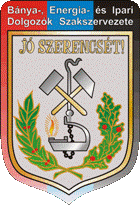 Tájékoztató a BDSZ szervezeti egységeinek vezetői és gazdasági felelősei részére.
Budapest, 2023. január 24.  								Kolláth János								főkönyvelő
A szakszervezet felépítése
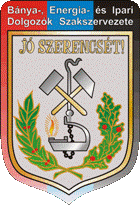 BDSZDSZ
Bírósági bejegyzéssel rendelkező szervezetek
Származtatott jogi személyiséggel rendelkező szervezetek
Jogi státusszal nem rendelkező alapszervezetek
Szervezeti jogi szabályozás, számviteli előírások
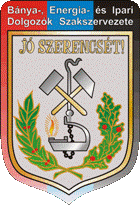 Az egyesületek, alapítványok: együtt civil szervezetek, 
köztestületek, közalapítványok: előbbivel együtt: nonprofit szervezetek, amik jogi személyek.
a működésére vonatkozó legfontosabb szabályokat a Ptk. (2013. évi V. tv) és a Civil törvény (Ectv. 2011. évi CLXXV. tv.) valamint a 479/2016. Korm. rendelet szabályozza
 E szervezetek is az egyes adókötelezettségekről rendelkező adótörvények hatálya alá tartozó adózók, rájuk is vonatkozik a számviteli törvény.
Szervezeti jogi szabályozás, számviteli előírások
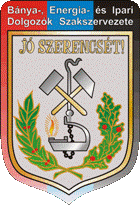 Adóköteles tevékenységet csak adószámmal rendelkező adózó folytathat az Art. 4 16. § alapján. (Adózás rendjéről szóló törvény, 2003. évi XCII. tv)
Az adóköteles tevékenység: 
	bejelentés, nyilatkozattétel;
	adó megállapítás, bevallás; adatszolgáltatás;
	adófizetés és adóelőleg fizetése;
	bizonylat kiállítása és megőrzése, nyilvántartás vezetése;
	adólevonás, adóbeszedés;
	pénzforgalmi számlanyitás.
Szervezeti jogi szabályozás, számviteli előírások
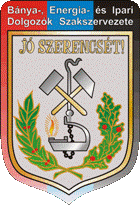 Ugyanez az előírás vonatkozik a szervezetek önálló jogi személy szervezeti egységeire is:  de rendelkeznie kell saját adószámmal

 A jogi személyek – így a társadalmi szervezetek is – a pénzeszközeiket kötelesek pénzforgalmi számlán tartani, amelyhez bankszámlát kell nyitniuk. 

A nonprofit szervezetek és az önálló jogi személyiséggel rendelkező szervezeti egységeik – az Szt. (Számviteli törvény, 2000. évi C. tv.) felhatalmazása alapján kiadott 479/2016 korm. rend. foglaltak alapján teljesítik könyvvezetési és beszámoló készítési kötelezettségüket.
Szervezeti jogi szabályozás, számviteli előírások
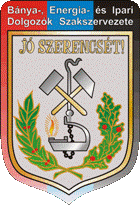 Könyvvezetés, beszámoló készítés 
- A beszámoló lehet:
	egyszerűsített beszámoló, 
	egyszerűsített éves beszámoló, 
	a szervezet választása alapján az Szt. szerinti éves beszámoló.
Szervezeti jogi szabályozás, számviteli előírások
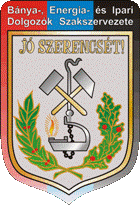 Egyszerűsített beszámolót készíthet, s ez esetben egyszeres könyvvitelt köteles vezetni az az egyesület, alapítvány, köztestület, amely 
– nem végez vállalkozási tevékenységet, az éves (alaptevékenységi) bevétel összegétől függetlenül, vagy 
– vállalkozási tevékenységet is végez, de éves együttes (alaptevékenységi és vállalkozási) bevétele két egymást követő évben, évenként az 50 millió forintot nem haladja meg. 

Az egyszerűsített beszámoló részei: egyszerűsített mérleg, eredménylevezetés
Szervezeti jogi szabályozás, számviteli előírások
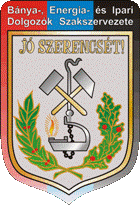 Egyszerűsített éves beszámolót köteles készíteni, s ez esetben kettős könyvvitel vezetésére kötelezett az az egyesület, alapítvány, köztestület, amely vállalkozási tevékenységet is folytat, s az éves összes bevétele két egymást követő évben, évenként az 50 millió forintot meghaladja 

Közhasznú jogállású szervezet – az Ectv. 27. § (2) (Civil törvény) bekezdése alapján – kizárólag kettős könyvvitelt vezethet, azaz egyszerűsített éves beszámolót készíthet

Az egyszerűsített éves beszámoló részei: mérleg, eredménykimutatás, kiegészítő melléklet .
Szervezeti jogi szabályozás, számviteli előírások
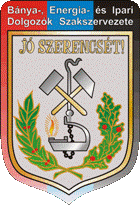 Nem közvetlen része a beszámolónak, de a civil szervezet (a közhasznú és a nem közhasznú egyaránt), valamint más nonprofit szervezet, továbbá jogi személyiséggel rendelkező szervezeti egységeik kötelesek a beszámolóval egyidejűleg közhasznúsági mellékletet is készíteni a 2022. évi beszámolóhoz kapcsolódóan (Ectv. 29. § (3) bekezdés, 46. § (1) bekezdés ). 

A civil szervezet jogi személyiséggel rendelkező szervezeti egysége a civil szervezetre vonatkozó szabályok szerinti beszámolót készít, amelyet az Ectv. 30. § (1) bekezdése szerint letétbe helyez.
Közhasznúsági beszámoló
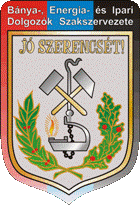 A PK nyomtatványoknak része, a beszámolóval együtt kell elkészíteni
Csak ABEV JAVA nyomtatványkitöltővel készíthető el 
A beltartalom részletezettsége mutatja meg a szervezet tevékenységének részletességét
Csak a minimálisan szükséges adatok kitöltését végezzük el!
Kiegészítő mellékelt
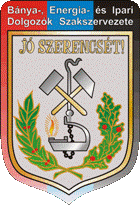 A 2019-es évről kötelező elkészíteni a kiegészítő mellékletet.
Alapja a számviteli törvény (2000. évi C törvény) 
SZT 19 § (1) Az éves beszámoló mérlegből, eredménykimutatásból és kiegészítő mellékletből áll.
Részletesen 88-94A § írja le.
A SZT-ben 120 utalás van a kiegészítő mellékletre
Kiegészítő mellékelt
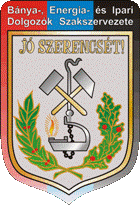 Tartalma:
- cég, szervezet bemutatása
- a valós összkép biztosítása érdekében a tevékenységek hatásának bemutatása
- a mérleg és eredmény-kimutatás tételeinek magyarázata
- alkalmazott értékelési módszere
- a jelentősebb eltérések bemutatása az előző évhez hasonlítva
- a nem összehasonlítható tételek eltérésének magyarázata
- ha szerkezeti változás van, annak magyarázata és összehasonlítás
Kiegészítő mellékelt
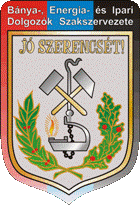 Tartalma:
- kapott és adott hitelek bemutatása (cél, lejárat stb.)
- alkalmazott módszerek megváltoztatásának oka és hatása
- rendkívüli tételek (ami csak abban az évben merül fel)
- minden, amit a SZT szerint be kell, vagy érdemes bemutatni.
Nyomtatványok
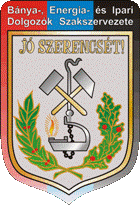 A beszámolót a PK-841 (egyszeres könyvvitel) vagy a PK-842 (kettős könyvvitelű szervezetek) nyomtatványon kell leadni.

Szükséges továbbá a társasági adó bevallása TAONY vagy 2229EUD nyomtatványon

Beküldendő a 1965-ös KSH adatszolgáltatás
Alkalmazható nyomtatványok
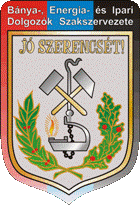 PK-841 Egyszeres könyvvitel esetén
PK-842 Kettős könyvvitel esetén
Legfontosabb számviteli előírások
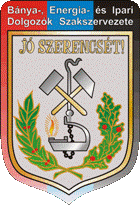 2022-ben bekövetkezett szabályváltozások az első előadásban hangzottak el.
Legfontosabb szabályzatok
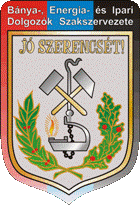 A szervezetnek rendelkeznie kell az alábbi szabályzatokkal:
	- szervezeti és működési szabályzat
	- adatkezelési szabályzat
	- számviteli politika
	- pénzkezelési szabályzat
Javasolt szabályzat:
	- támogatási szabályzat
Feltételes szabályzatok:
	- leltározási, selejtezési, tűzvédelmi stb.

A jogszabályi változások után a szabályzatokat 90 napon belül módosítani kell.
Könyvvizsgálati kötelezettség
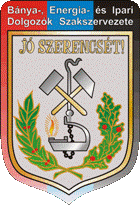 Kötelező a könyvvizsgálat minden közalapítványnál, továbbá annál a szervezetnél, amelynél a vállalkozási tevékenységből elért éves (ár)bevétel az üzleti évet megelőző két üzleti év átlagában meghaladja a 300 millió forintot. 

Az alapítványink nem közalapítványok.

Egy szervezetnél sem érjük el a 300 millió forintos határt

Nem kötelező a könyvvizsgálat. Ha nincs könyvvizsgálat, kötelező a beszámolóban feltüntetni, hogy „A közzétett adatok könyvvizsgálattal nincsenek alátámasztva.” !
Nyilvánosságra hozatal, letétbe helyezés
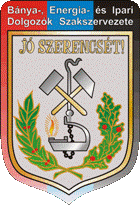 A civil szervezet és más nonprofit szervezet a beszámolót az Ectv. 30. §, illetve 46. § (1) bekezdés szerint hozza nyilvánosságra. 
E szerint a szervezet köteles a jóváhagyásra jogosult testület által elfogadott beszámolóját, valamint közhasznúsági mellékletét az adott üzleti év mérlegfordulónapját követő ötödik hónap utolsó napjáig letétbe helyezni és közzétenni. 
E letétbe helyezési és közzétételi kötelezettséget a Cnytv. (Civil szervezetek nyilvántartása tv., 2011. évi CLXXXI törvény) 39.-40. §, valamint 105. § szerint kell teljesíteni, azaz a beszámolót az OBH részére kell megküldeni.
Nyilvánosságra hozatal, letétbe helyezés
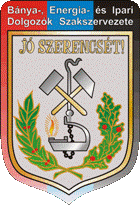 A származtatott jogi szervezeteinek feladata:

- A beszámolót elkészíti a 2022. évről (a kettős könyvvitel miatt csak PK-842)
- Lehetőség: Előzetes ellenőrzésre megküldi a BDSZ főkönyvelőség részére 
- Elfogadja a beszámolót
- Ügyfélkapun keresztül megküldi a beszámolót és mellékleteit a Bírósági Hivatal részére
- Megküldi a beszámolót, mellékleteit  az elfogadásról szóló jegyzőkönyvvel együtt (Határidő: legkésőbb 2023. május 31.)
Nyilvánosságra hozatal, letétbe helyezés
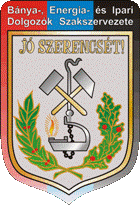 Ha a civil szervezet saját honlappal rendelkezik, a közzétételi kötelezettség kiterjed a beszámoló, valamint a közhasznúsági melléklet saját honlapon történő elhelyezésére is. 

A civil szervezet a saját honlapon közzétett adatok folyamatos megtekinthetőségét legalább a közzétételt követő második üzleti évre vonatkozó adatok közzétételéig biztosítja (Ectv. 30. § (4) bekezdés ) 

A közhasznú szervezet (1%-ot gyűjtő alapítványok), valamint közhasznú szervezet jogi személyiséggel rendelkező szervezeti egysége köteles a beszámoló jóváhagyásával egyidejűleg közhasznúsági mellékletet készíteni, amelyet a beszámolóval azonos módon köteles jóváhagyni, letétbe helyezni és közzétenni
Gazdálkodás
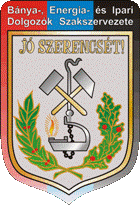 A civil szervezet a létesítő okiratában meghatározott cél megvalósítása érdekében vagyonával önállóan gazdálkodik, de céljainak megvalósítása érdekében – azt nem veszélyeztetve – kiegészítő vállalkozási tevékenységet is folytathat.

Elsődlegesen gazdasági-vállalkozási tevékenységű szervezetnek minősül a szervezet, amelynek éves összes bevétele 60%-át eléri vagy meghaladja a gazdasági-vállalkozási tevékenységéből származó bevétele. 

Ha a 60%-ot a vállalkozás bevétele eléri, a Bírósági Hivatal a civil szervezettel szemben törvényességi ellenőrzési eljárást kezdeményez, és vállalkozássá minősíti át!
Gazdálkodás
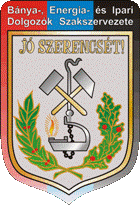 A civil törvény szerint ( 2011. évi CLXXV. 2. § 11. pont) a
gazdasági-vállalkozási tevékenység: a jövedelem- és vagyonszerzésre irányuló vagy azt eredményező, üzletszerűen végzett gazdasági tevékenység, kivéve
- a) az adomány (ajándék) elfogadását,
- b) a létesítő okiratban meghatározott cél szerinti tevékenységet (ideértve a közhasznú tevékenységet is),
- c) a pénzeszközök betétbe, értékpapírba, társasági részesedésbe történő elhelyezését,
- d) az ingatlan megszerzését, használatának átengedését és átruházását;
Gazdálkodás
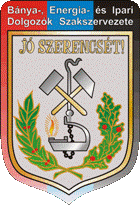 A civil szervezet köteles a vállalkozási tevékenységet elkülönítetten nyilvántartani, emiatt kell
- kizárólagosan alaptevékenység bevételei, költségei
- közvetett tevékenység bevételei, költségei
- vállalkozási tevékenység bevételei, költségei.
A közvetett tevékenység költségeit az alaptevékenység és a vállalkozási tevékenység árbevétele alapján arányosítani kell.
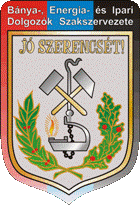 Jó szerencsét!